Solving Computer Problems Responsibly
By Raed Asali
Types of Computer Problems Which Occur Often:
When solving any of these problems,do it responsibly, always use trusted sources to find the solutions to these problems.
1. Virus Infections2. Slow Performance3. Frequent Crashes4. Internet Issues5. Hardware Failures
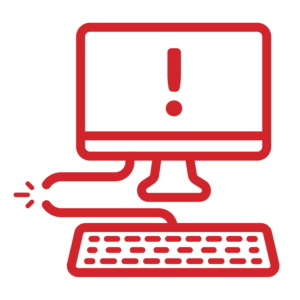 How to detect computer issues:
If any problems from the slide above does occur, try to identify the source of the problem then research on a trusted website, such as Microsoft Support, on how to solve the problem, never search for solutions irresponsibly on the internet, as some websites have malicious intent.In case you cannot identify the source of the problem, use an Anti-Virus to detect any malicious software.Always attempt non risky solutions first, if you still cannot identify the source of the problem, it is recommended to seek help from a professionalIT technician.
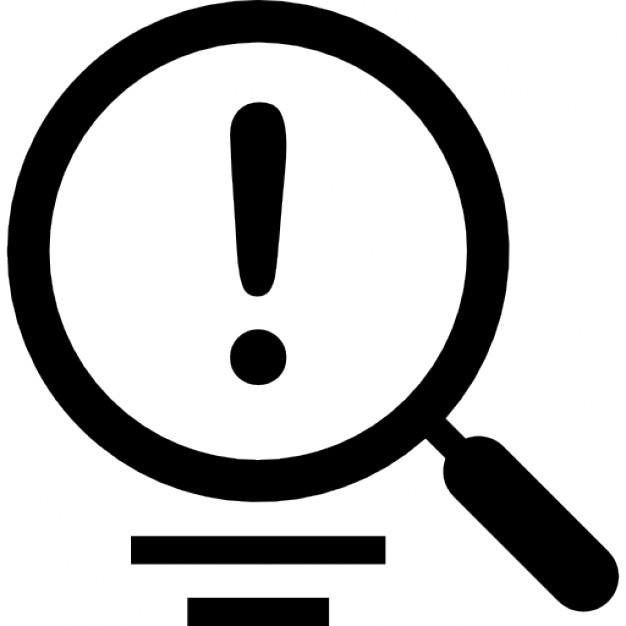 To prevent malicious software from entering your device:
Use trusted sources when solving technical problems.
Keep your anti-virus software updated, and do not ignore any notifications sent by it.
Create strong passwords, make sure to write them down on a piece of paper so you don’t forget them.
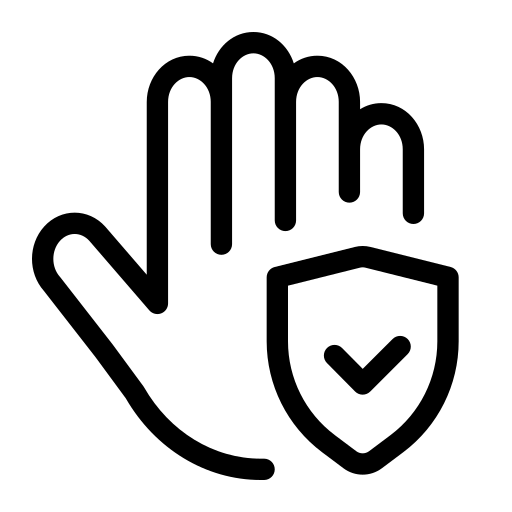 Why acting responsibly when solving computer problems matters:
By following the steps showcased on the slides above, you would be acting responsibly when solving a computer issue, which lowers the risk of a hacker/virus getting into your computer data, it also minimizes the risk of your computer files getting: corrupted, stolen or slowed down.
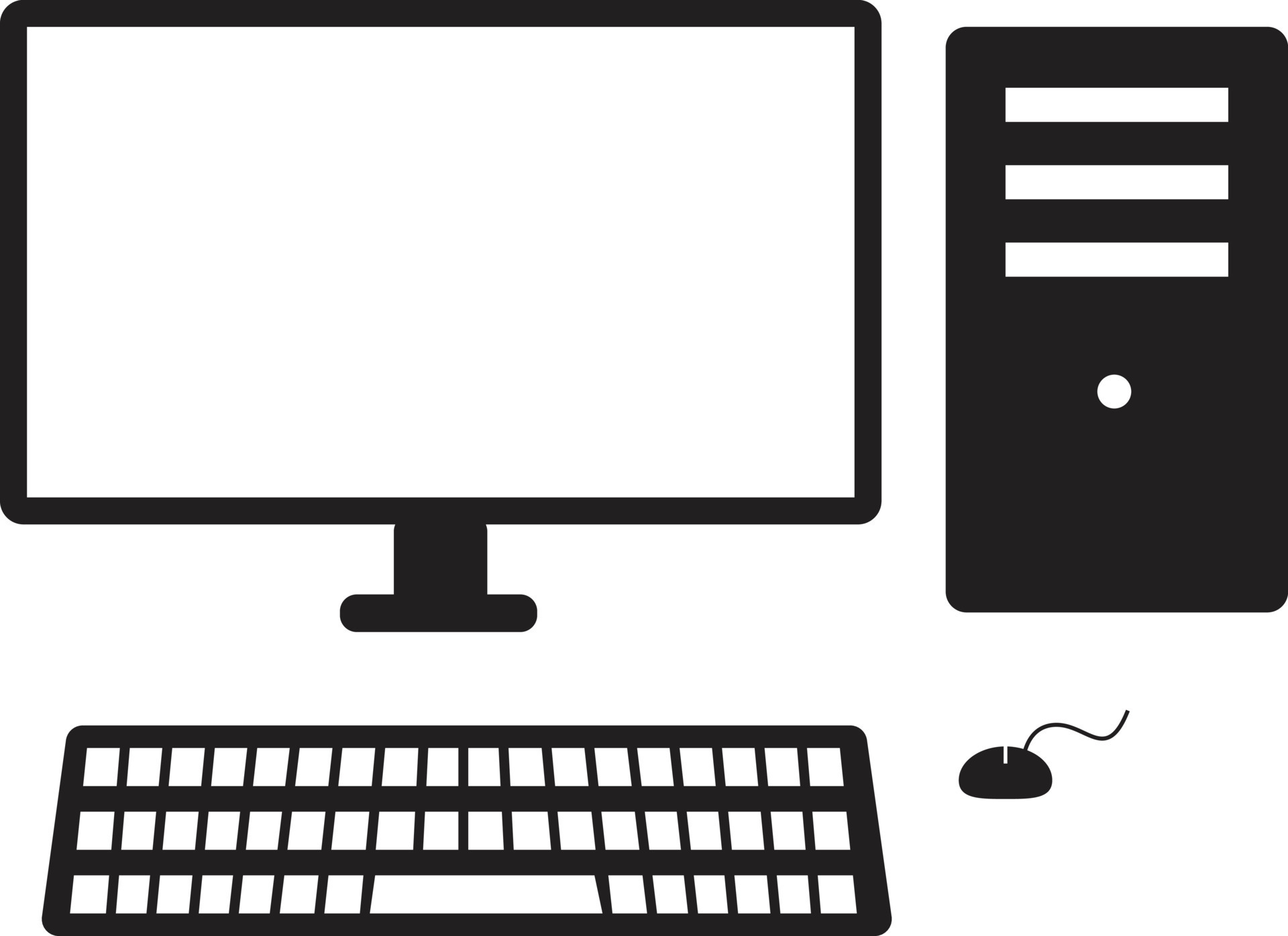